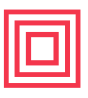 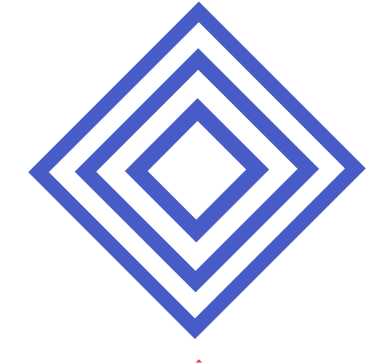 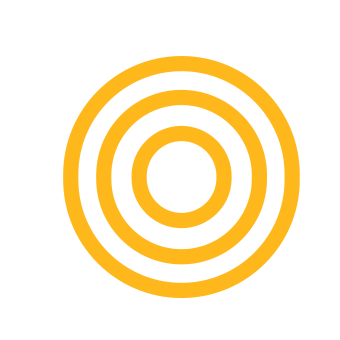 خطة الدرس
أزياء التكنولوجيا
الجلسة الأولى: مقدمة عن الموضة
المنطقة: التكنولوجيا 	العمر 10-7

وصف:
في هذا الدرس ، يحصل المشاركون على مقدمة عن الموضة وتقنيات التصنيع الرقمية المستخدمة في صناعة الأزياء ، مثل القطع بالليزر والطباعة ثلاثية الأبعاد.

تحدي التصميم الهندسي: تخطط مها للدخول في مسابقة في تصميم الأزياء وهي تفكر في ابتكار أزياء فريدة ومميزة من خلال دمج التصميم الحديث مع التكنولوجيا ، وهي تطلب مساعدتكم لتزويدها بتصميمات عصرية للموضة

أهداف الدرس:
بعد الجلسة سيتمكن الطلاب من:
اشرح كيف يمكن استخدام التصنيع الرقمي لصنع الموضة.
استخدم برنامج التصميم 3DC.io.

المواد: كمبيوتر ، اتصال إنترنت.
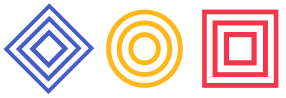 Studio56.qa
الجلسة الأولى: مقدمة عن الموضة
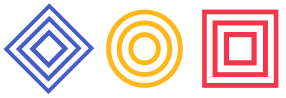 Studio56.qa
الجلسة الثانية: الأنماط والديكورات العصرية
المنطقة: التكنولوجيا 	العمر 10-7

وصف:
في هذا الدرس ، سيتم تعريف المشاركين بتقنية الليزر بمزيد من التفاصيل ، وكيف يمكن استخدامها في صنع الموضات ، مثل الأنماط والنقش والقص لتزيين الأزياء مثل الحقائب الجلدية والعباية.
بعد أن يتم تقديمهم إلى منصة النمذجة ثلاثية الأبعاد (3DC.io) وتعلم كيفية إنشاء أزياء ثلاثية الأبعاد.  
أهداف الدرس:
بعد الجلسة سيتمكن الطلاب من:
شرح ما هي تقنية القطع بالليزر وكيف يمكن استخدامها لإنشاء الأشياء.
بإنشاء أنماط ثلاثية الأبعاد باستخدام منصة 3DC.io لتزيين الموضة.

المواد: كمبيوتر ، اتصال إنترنت.
SESSION 2: Patterns and Fashion decoration
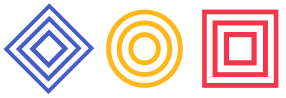 Studio56.qa
الجلسة الثالثة: المبادلة والأزياء ثلاثية الأبعاد
المنطقة: التكنولوجيا 	العمر 10-7

وصف:
في هذه الجلسة ، سيتعرف المشاركون على أداة نمذجة ثلاثية الأبعاد حديثة جديدة (تطبيق SolidWork للأطفال) ، لإنشاء وتخصيص أزياء ثلاثية الأبعاد.

أهداف الدرس:
بعد الجلسة سيتمكن المشاركون من:
استخدام SWAPP.
إنشاء وتخصيص نماذج الأزياء ثلاثية الأبعاد.
تصدير ملف STL.
Materials: Computer, Internet connection, Zoom or M Teams.
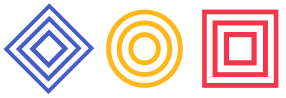 Studio56.qa
الجلسة الثالثة: SWAAP والأزياء ثلاثية الأبعاد
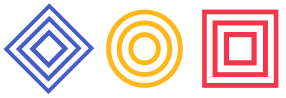 Studio56.qa
الجلسة الرابعة: الموضة والطباعة ثلاثية الأبعاد
المنطقة: التكنولوجيا 	العمر 10-7

وصف:
في اليوم الرابع ، سيتم تعريف المشاركين على التصنيع الإضافي مثل تقنية الطباعة ثلاثية الأبعاد ومعرفة المزيد عن SWAPP وإنشاء المزيد من النماذج ثلاثية الأبعاد المتعلقة بالموضة


أهداف الدرس:

ما هو التصنيع بالاضافة والطباعة ثلاثية الأبعاد.
استخدم تطبيق SolidWork  للأطفال.
إنشاء نماذج ثلاثية الأبعاد.

المواد: كمبيوتر ، اتصال إنترنت ، Zoom أو M Teams
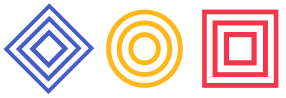 Studio56.qa
الجلسة الرابعة: الموضة والطباعة ثلاثية الأبعاد
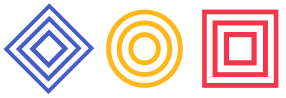 Studio56.qa
الجلسة الخامسة: المشروع النهائي
المنطقة: التكنولوجيا 	العمر 10-7

وصف:
يمثل اليوم الأخير تحديًا لجميع المشاركين لإجراء مشروعهم النهائي إما باستخدام  SolidWork APP أو منصة DC.io3 لإنشاء نماذج متعلقة بالموضة مثل الأنماط والإكسسوارات والأجهزة القابلة للارتداء.


أهداف الدرس:
تطبيق المعرفة التي تعلموها ، وقدراتهم الفكرية والمهارات العملية لحل مشاكل الهندسة الواقعية

المواد: كمبيوتر ، اتصال إنترنت ، Zoom أو M Teams
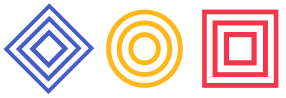 Studio56.qa
SESSION TITLE: Final project
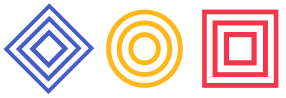 Studio56.qa